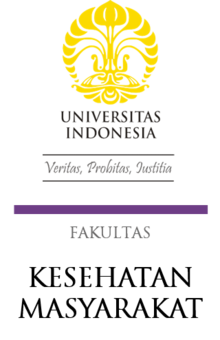 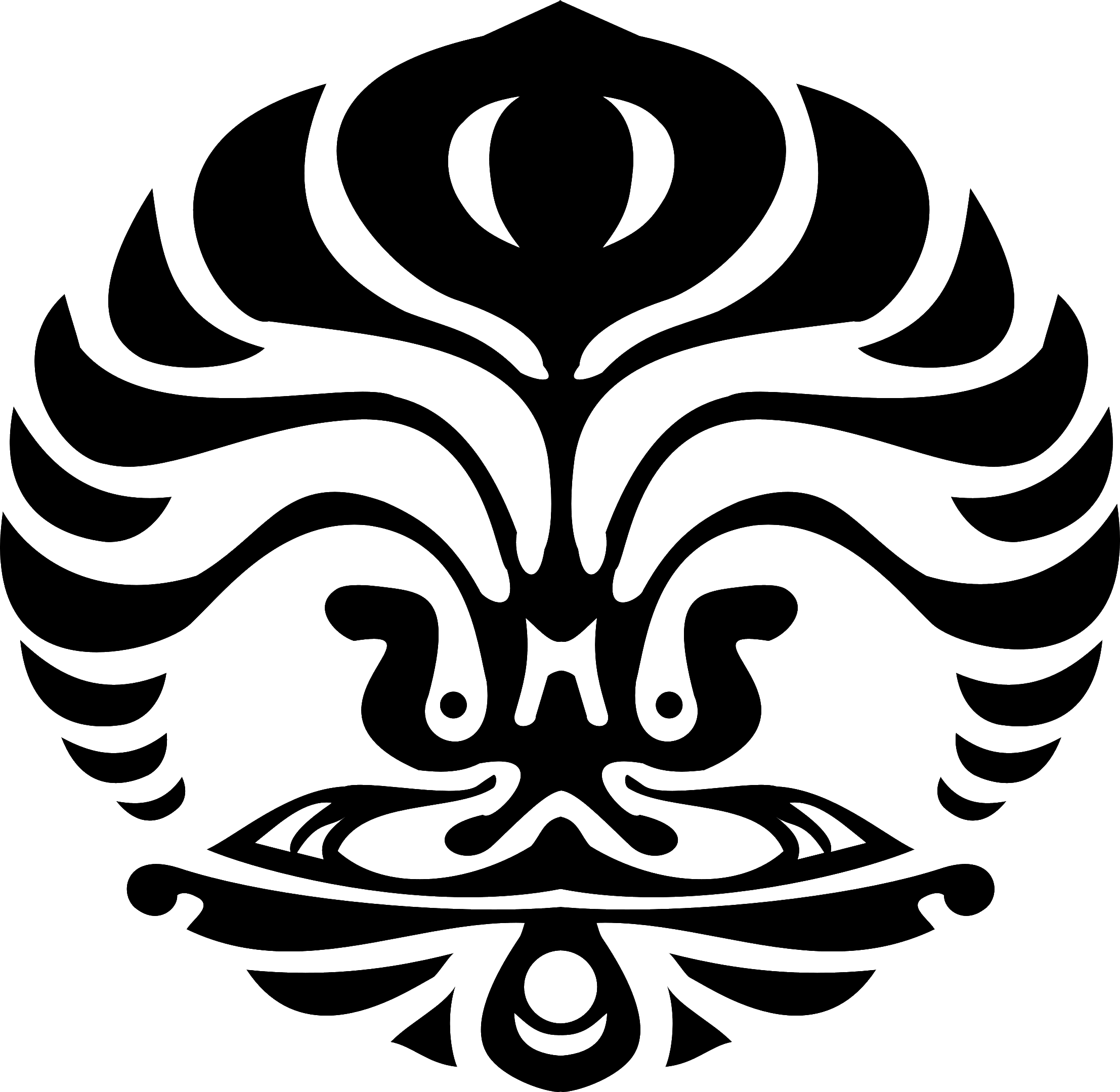 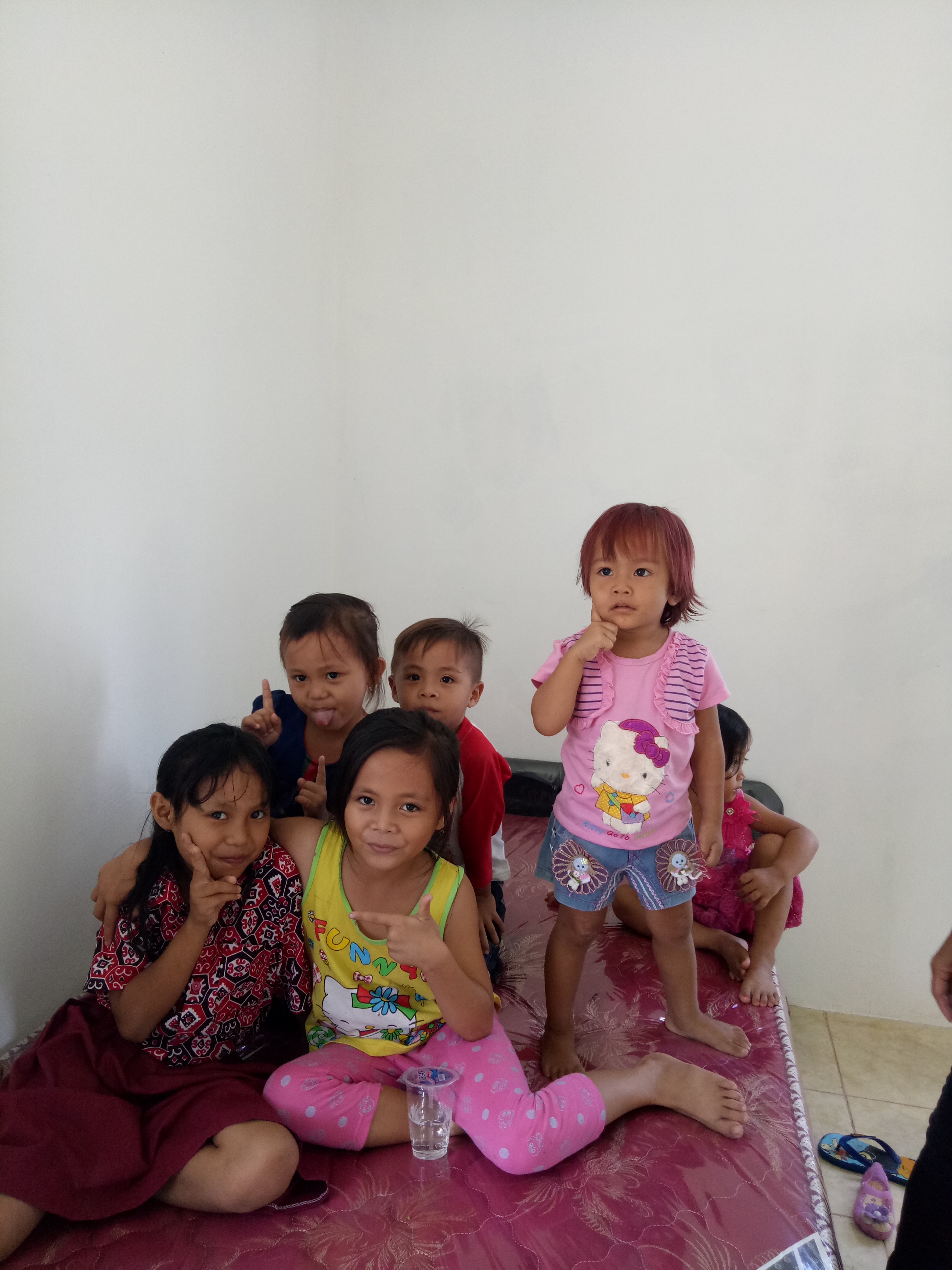 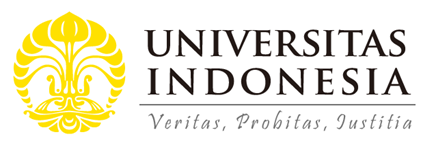 POSITIVE DEVIANCE APPROACH IN NUTRITION13th  sessionAnalysis of Home Visit
Diah M. Utari
Department of Public Health Nutrition
Faculty of Public Health
Universitas Indonesia
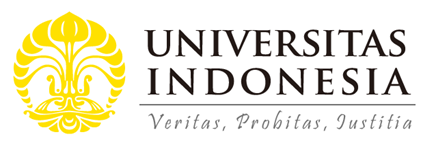 STUDY OBJECTIVES
01
02
Find the unique behavior of PD family
Compare the unique behavior with Non PD family behavior
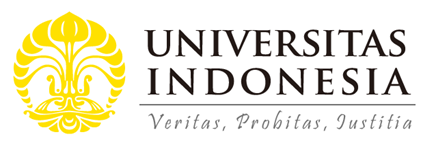 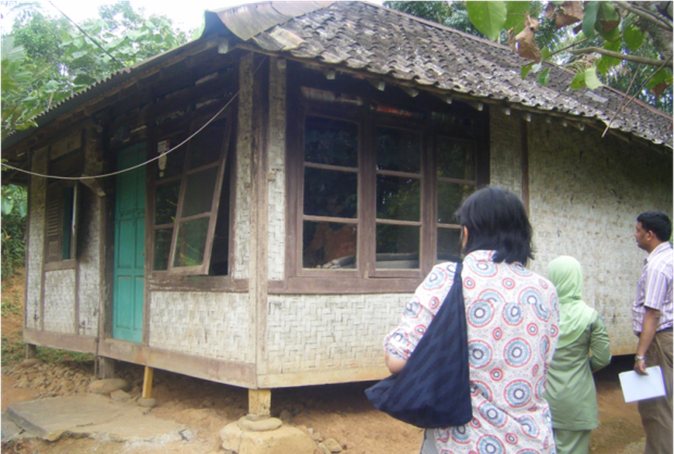 home visit
Unique behavior
Observing, asking , learning  from the PD families
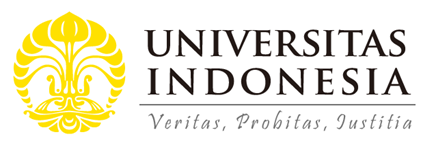 Home visit to 
3  PD famiies
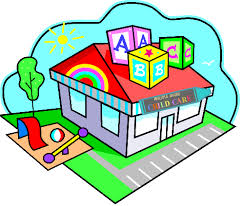 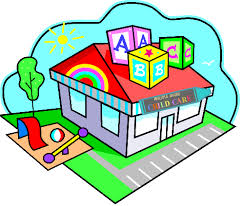 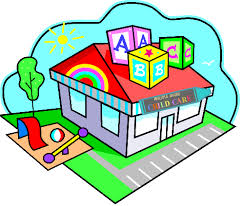 PD Family-1
PD Family-2
PD Family-3
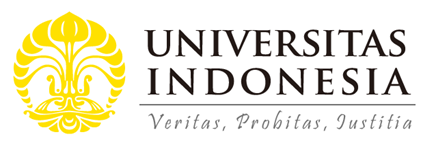 Unique behavior in PD family
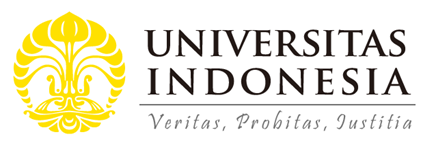 Home visit to 
2  NON PD famiies
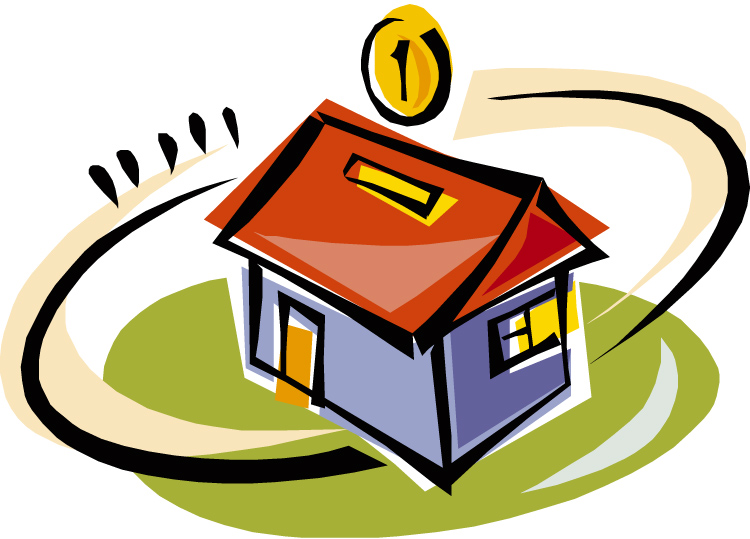 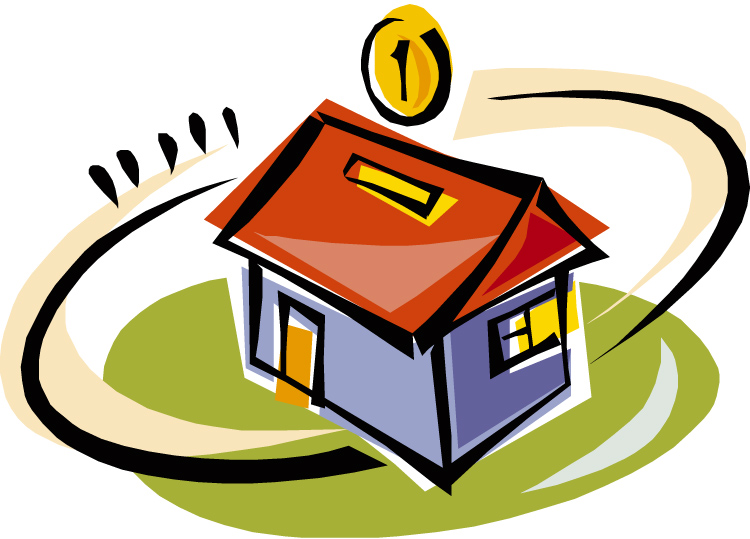 NON PD Family-1
NON PD Family-2
Unique behavior of PD families  Non PD behavior
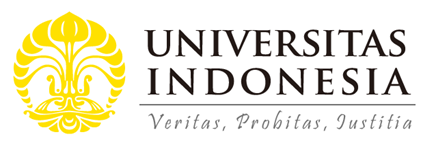 Positive deviance behavior in PD family
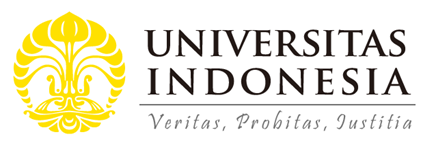 DiscussionFind UNIQUE behavior in the scenario
REVIEW
- temukan perilaku unik dari keluarga PD
- bandingkan temuan tersebut dgn keluarga Non PD
- perilaku unik keluarga PD tidak boleh sama dengan perilaku Non PD
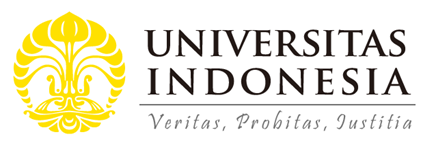 Reference
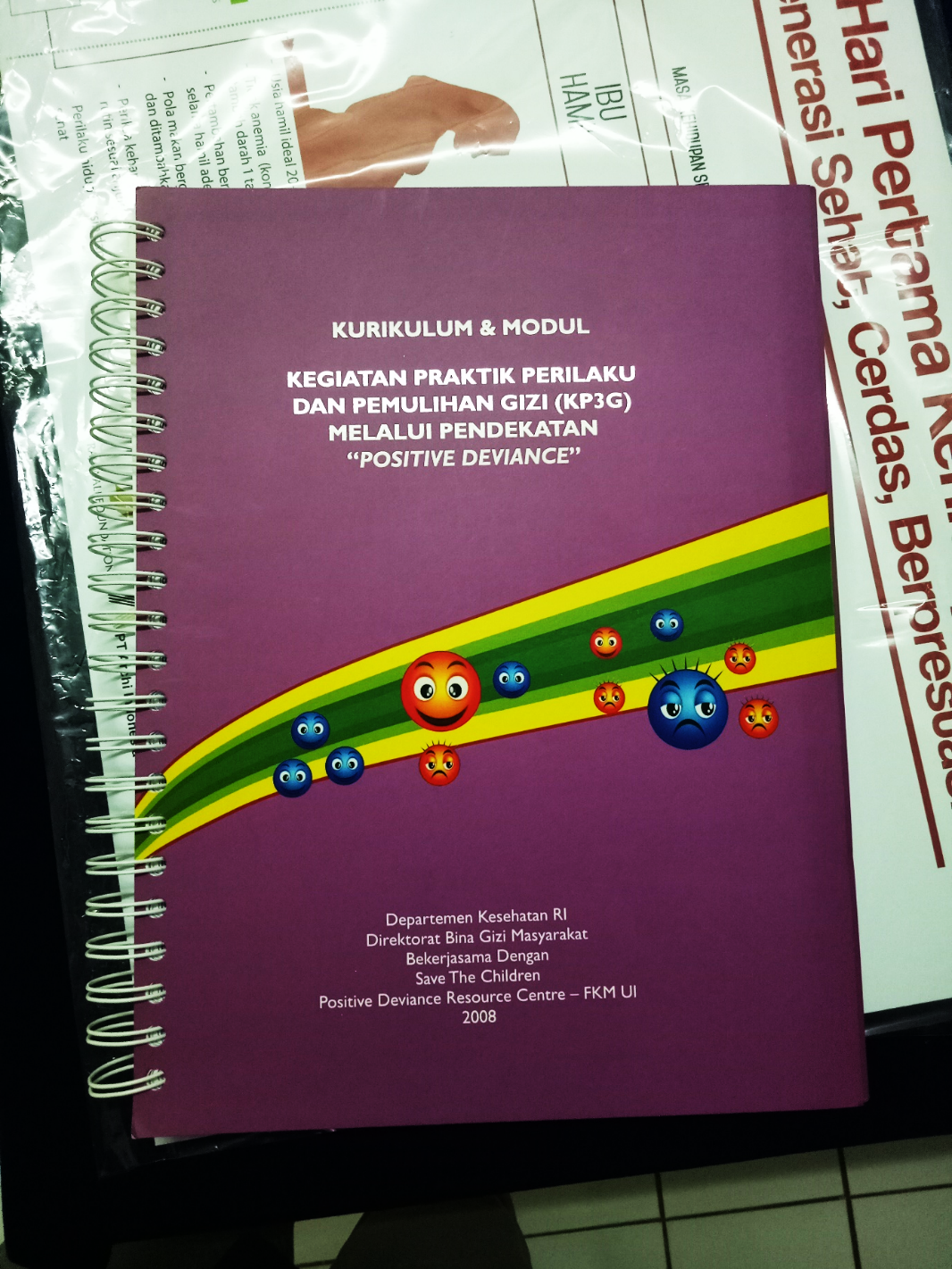 Kurikulum dan Modul
Kegiatan Praktik Perilaku dan Pemulihan Gizi Melalui Pendekatan Positive Deviance
VIDEO BANTUAN DANA MATA KULIAH MOOCs DPASDP UI 2020

Copyright @ Universitas Indonesia 2020

Produksi S1 Gizi, FKM UI